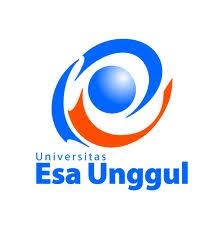 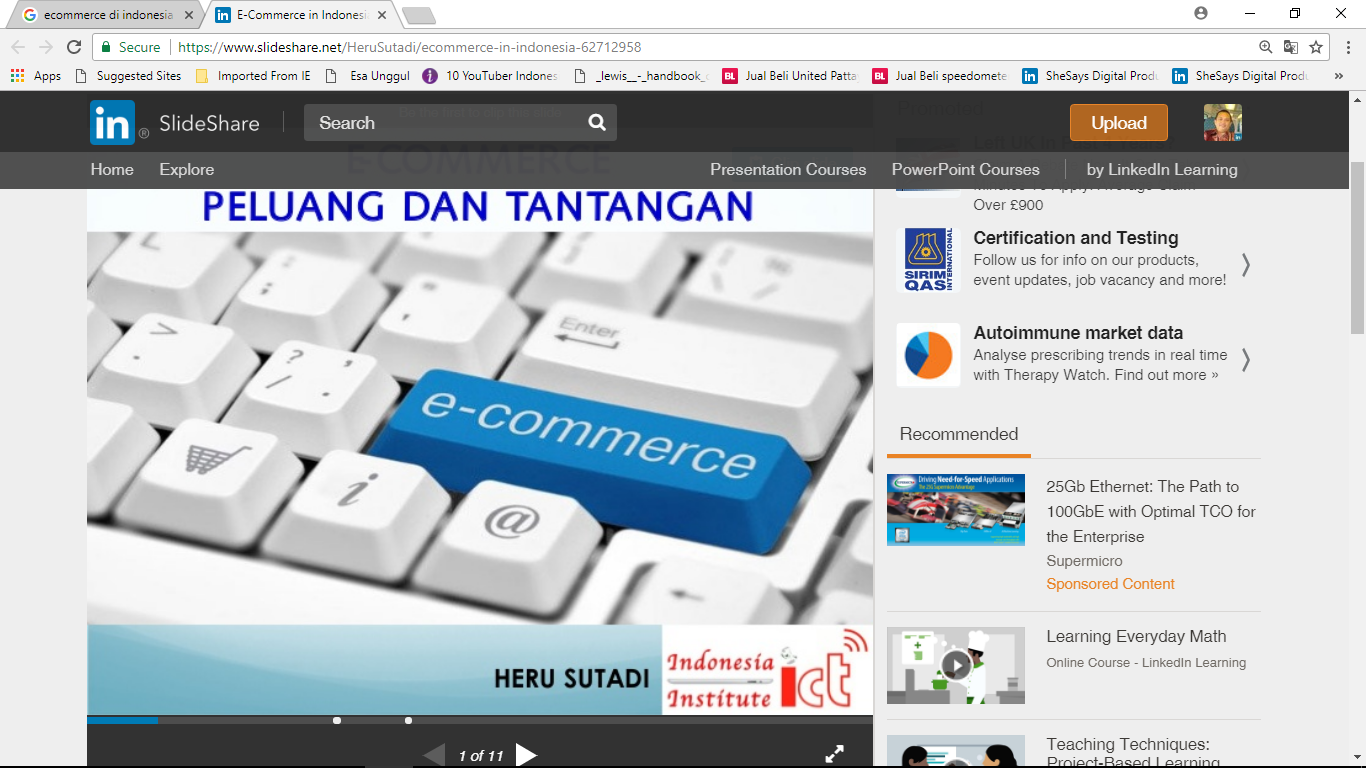 Tatap Muka – Sesi 3 – Reguler – Kebon Jeruk

H. Andri Budiwidodo, S.Si., M.Ikom
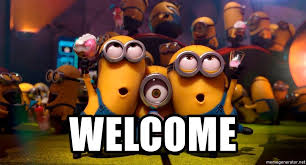 eCommerce dan WIX®
RANCANGAN PEMBELAJARAN
Dosen
Andri Budiwidodo, S.Si., M.IKom
Mata kuliah
eCommerce
Materi E-Commerce meliputi pengertian e-Commerce, framework, jenis & tipe e-Commerce, strategi periklanan, sistem pembayaran, konektivity, Web dan Mobile, Value chain, CRM, supply chain, keamanan dan aspek hukum
Deskripsi Singkat
Mahasiswa mampu mengembangkan kemampuan mengenai pengertian Ecommerce,  mengerti sistem perdagangan berbasis internet dan dapat menerapkannya dengan benar.
Tujuan Instruk-sional Umum
DAFTAR PUSTAKA
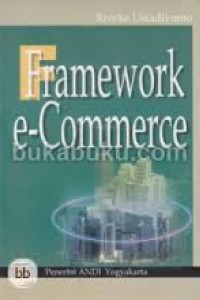 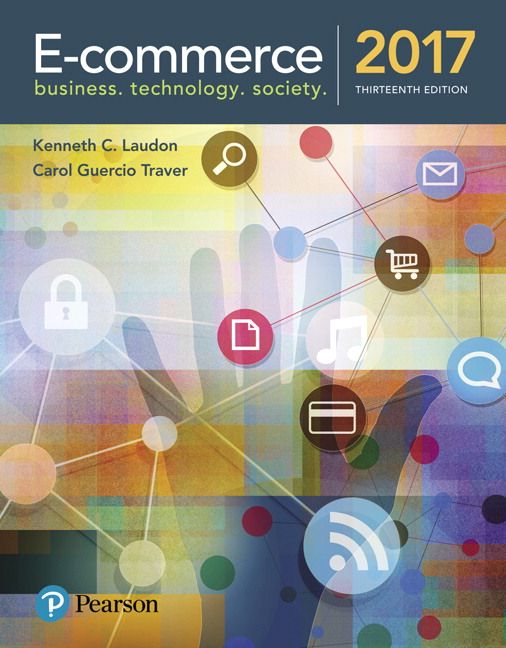 Laudon, Kenneth C, dkk, 2017, e-Commerce Business Technologi Society, Pearson Publisher, London.
Ustadiyanto, Riyeke, 2002, Framework e-Commerce, Penerbit ANDI, Yogyakarta
DAFTAR PUSTAKA
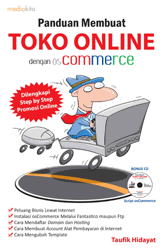 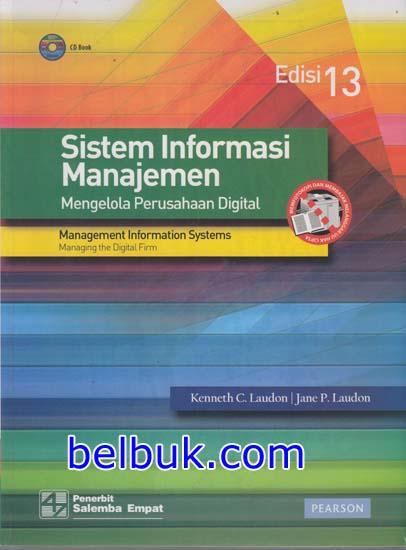 Laudon, Kenneth C, dkk, 2007, Sistem Informasi Manajemen Edisi 10 Buku 2, Salemba Empat, Jakarta.
Hidayat, Taufik, 2008, Panduan Membuat Toko Online dengan OSCommerce, Mediakita, Jakarta
DAFTAR PUSTAKA
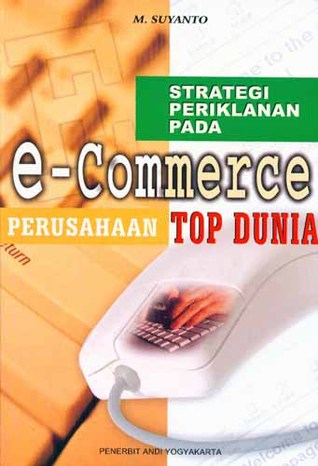 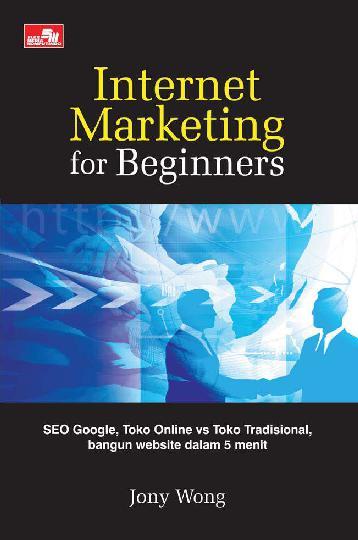 Wong, Jony, 2010, Internet Marketing for Beginners, Elex Media Komputindo, Jakarta
Suyanto M, 2003, Strategi Periklanan pada e-Commerce Perusahaan Top Dunia, Andi, Yogyakarta
Materi Pertemuan 3
Pada pertemuan kali ini meliputi: (1) Framework e-Commerce; (2) user-user e-Commerce; (3) Jenis dan tipe e-Commerce; (4) Karakteristik tiap jenis e-Commerce; (5) Tipe-tipe model bisnis di e-Commerce; (6) tipe web pada e-Commerce statik dan dinamik; (7) Istilah-istilah e-Commerce
Framework e-Commerce
Telecom reform
Recognition of electronic documents
Consumer protection
Electronic Funds Transfer (EFT)
Dispute resolution
ISP (Internet Service Provider) liability
Domain names
Dukungan pemerintah untuk Framework perdagangan berbasis elektronik (eCommerce)
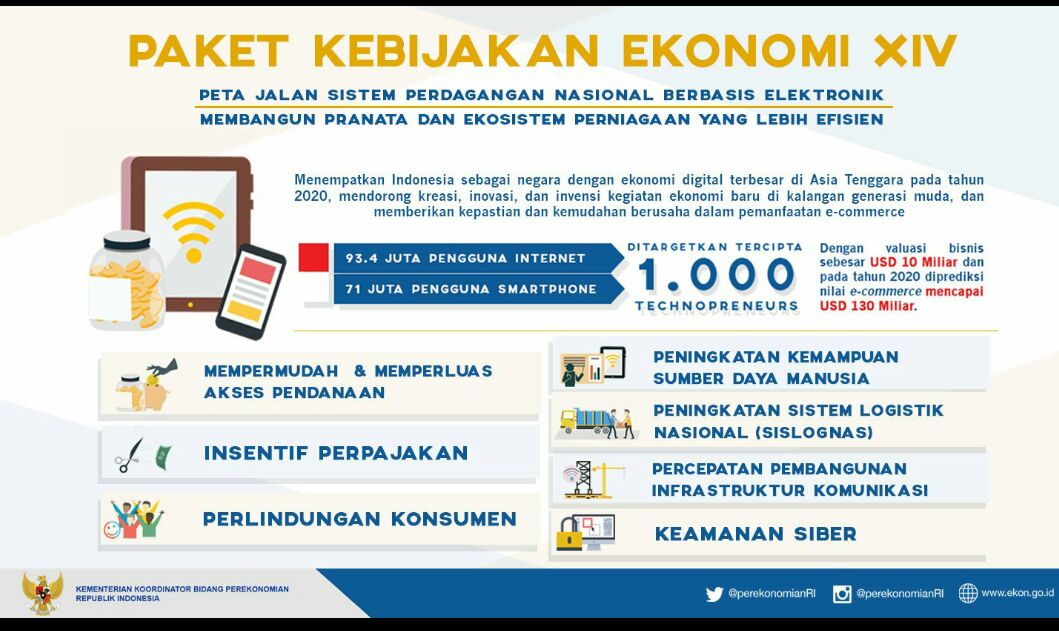 User-user e-Commerce
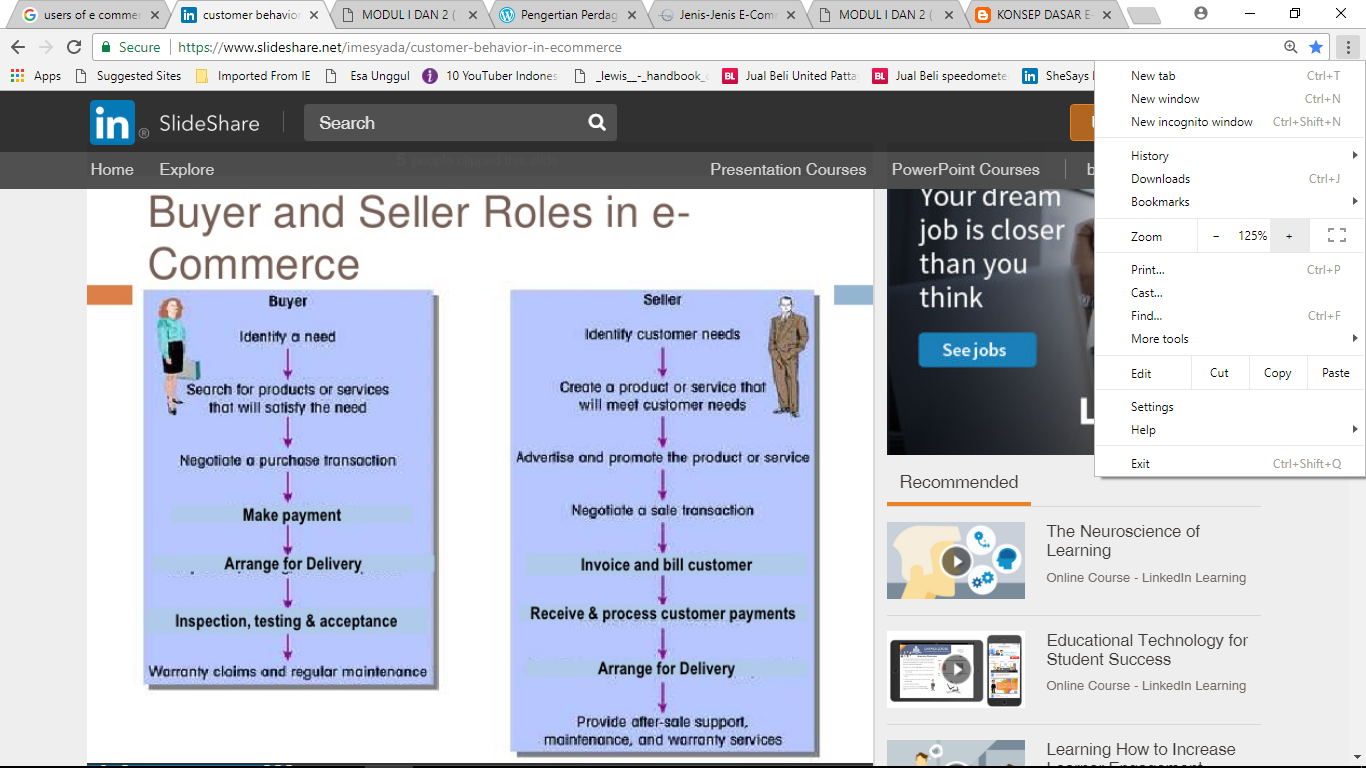 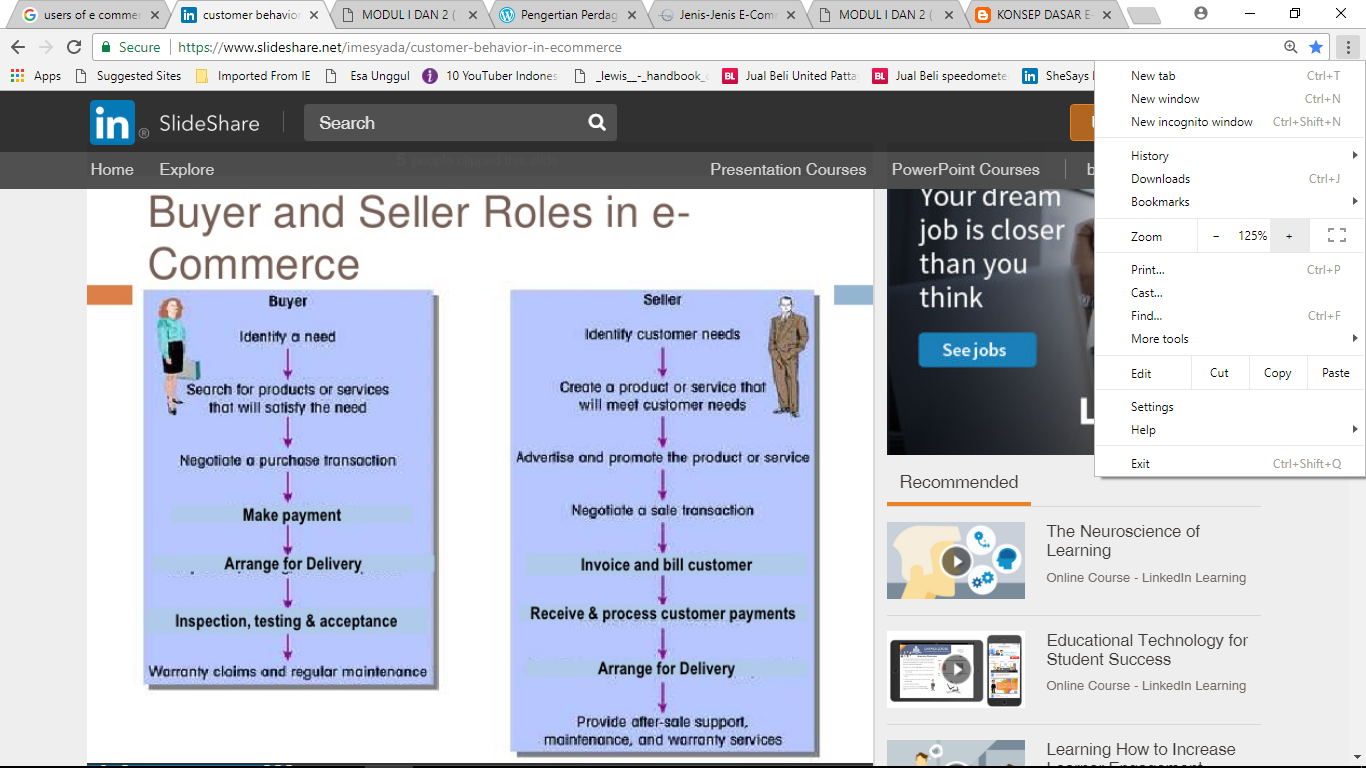 Jenis dan tipe e-Commerce
Setidaknya ada tujuh jenis dasar e-commerce atau bentuk bisnis e-commerce dengan karakteristik berbeda:
Business-to-Business (B2B)
Business-to-Consumer (B2C)
Consumer-to-Consumer (C2C)
Consumer-to-Business (C2B)
Business-to-Administration (B2A)
Consumer-to-Administration (C2A)
Online-to-Offline (O2O)
Business to Business (B2B)
B2B e-commerce meliputi semua transaksi elektronik barang atau jasa yang dilakukan antar perusahaan.
Produsen dan pedagang tradisional biasanya menggunakan jenis e-commerce ini.
Umumnya e-commerce dengan jenis ini dilakukan dengan menggunakan EDI (Electronic Data Interchange) dan email dalam proses pembelian barang dan jasa, informasi dan konsultasi, atau pengiriman dan permintaan proposal bisnis.
EDI (Electronic Data Interchange) adalah proses transfer data yang terstruktur, dalam format standar yang disetujui, dari satu sistem komputer ke sistem komputer lainnya, dalam bentuk elektronik.
Contoh website e-commerce B2B adalah Bizzy dan Ralali.
Bizzy merupakan E Commerce pertama yang memiliki konsep B2B atau Business To Business di Indonesia. Bizzy menyediakan solusi bagi perusahaan yang memiliki masalah dalam hal pengadaan suplai dan jasa kebutuhan bisnis.
Produk yang disediakan oleh Bizzy antara lain, Office Supplies (ATK), Elektronik, Pantry dll.
Ralali adalah salah satu perusahaan B2B E Commerce Indonesia yang menjual produk-produk MRO(Maintenance, Repair and Operational).
Dengan perusahaan PT. Raksasa Laju Lintang yang telah aktif sejak 2013, Ralali menyediakan berbagai macam kebutuhan otomotif, alat ukur, GPS, dan peralatan listrik lainnya
Business to Consumer (B2C)
B2C adalah jenis e-commerce antara perusahaan dan konsumen akhir. Hal ini sesuai dengan bagian ritel dari e-commerce yang biasa dioperasikan oleh perdagangan ritel tradisional.
Jenis ini bisa lebih mudah dan dinamis, namun juga lebih menyebar secara tak merata atau bahkan bisa terhenti.
Jenis e-commerce ini berkembang dengan sangat cepat karena adanya dukungan munculnya website serta banyaknya toko virtual bahkan mal di internet yang menjual beragam kebutuhan masyarakat.
Sementara di negara maju seperti Amerika sudah banyak kisah sukses e-commerce yang berhasil dibidang ritel online
Jika dibandingkan dengan transaksi ritel tradisional, konsumen biasanya memiliki lebih banyak informasi dan harga yang lebih murah serta memastikan proses jual beli hingga pengiriman yang cepat.
Beberapa website di Indonesia yang menerapkan e-commerce tipe ini adalah Bhinneka, Berrybenka dan Tiket.com.
Jenis e-commerce ini biasa digunakan oleh penjual atau produsen yang serius menjalankan bisnis dan mengalokasikan sumber daya untuk mengelola situs sendiri
Consumer to Consumer (C2C)
C2C merupakan jenis e-commerce yang meliputi semua transaksi elektronik barang atau jasa antar konsumen.
Umumnya transaksi ini dilakukan melalui pihak ketiga yang menyediakan platform online untuk melakukan transaksi tersebut.
Beberapa contoh penerapan C2C dalam website di Indonesia adalah Tokopedia, Bukalapak dan Lamido.
Disana penjual diperbolehkan langsung berjualan barang melalui website yang telah ada.
Namun ada juga website yang menerapkan jenis C2C dan mengharuskan penjual terlebih dulu menyelesaikan proses verifikasi, seperti Blanja dan Elevenia.
Consumer to Business (C2B)
C2B adalah jenis e-commerce dengan pembalikan utuh dari transaksi pertukaran atau jual beli barang secara tradisional.
Jenis e-commerce ini sangat umum dalam proyek dengan dasar multi sumber daya.
Sekelompok besar individu menyediakan layanan jasa atau produk mereka bagi perusahaan yang mencari jasa atau produk tersebut.
Contohnya adalah sebuah website dimana desainer website menyediakan beberapa pilihan logo yang nantinya hanya akan dipilih salah satu yang dianggap paling efektif.
Platform lain yang umumnya menggunakan jenis e-commerce ini adalah pasar yang menjual foto bebas royalti, gambar, media dan elemen desain seperti www.istockphoto.com.
Contoh lainnya adalah www.mybloggerthemes.com, sebuah website yang menjual ragam template blog dari berbagai pengembang template.
Pembuat template dapat mengupload template yang dibuatnya pada link yang telah disediakan oleh MBT, kemudian MBT akan menjual template yang telah di upload dan berbagi keuntungan dengan pembuat template
Business to Administration (B2A)
B2A adalah jenis e-commerce yang mencakup semua transaksi yang dilakukan secara online antara perusahaan dan administrasi publik.
Jenis e-commerce ini melibatkan banyak layanan, khususnya di bidang-bidang seperti fiskal, jaminan sosial, ketenagakerjaan, dokumen hukum dan register, dan lainnya.
Jenis e-commerce ini telah meningkat dalam beberapa tahun terakhir dengan investasi yang dibuat melalui e-government atau pihak pemerintah.
Beberapa contoh website administrasi publik yang menerapkan B2A adalah www.pajak.go.id, www.allianz.com dan www.bpjs-online.com.
Disana perusahaan dapat melakukan proses transaksi atas jasa yang mereka dapatkan langsung kepada pihak administrasi publik.
Perusahaan diharuskan untuk mengisi sejumlah persyaratan terlebih dahulu sebelum mendapatkan layanan dan baru diteruskan dengan proses transaksi.
Consumer to Administration (C2A)
Jenis C2A meliputi semua transaksi elektronik yang dilakukan antara individu dan administrasi publik.
Contoh area yang menggunakan jenis e-commerce ini adalah :
Pendidikan – penyebaran informasi, proses pembelajaran jarak jauh, dan lainnya
Jamsostek – penyebaran informasi, pembayaran, dan lainnya
Pajak – pengajuan pajak, pembayaran pajak, dan lainnya
Kesehatan – janji pertemuan, informasi mengenai penyakit, pembayaran layanan kesehatan dan lainnya
Contoh penerapan C2A sama dengan B2A, hanya saja pembedanya ada pada pihak individu-administrasi publik dan perusahaan-administrasi publik.
Model B2A dan C2A sama-sama terkait dengan gagasan efisiensi dan kemudahan penggunaan layanan yang diberikan untuk masyarakat oleh pemerintah, juga dengan dukungan teknologi informasi dan komunikasi
Online to Offline (O2O)
O2O adalah jenis e-commerce yang menarik pelanggan dari saluran online untuk toko fisik. O2O mengidentifiaksikan pelanggan di bidang online seperti email dan iklan internet, kemudian menggunakan berbagai alat dan pendekatan untuk menarik pelanggan agar meninggalkan lingkup online.
Walaupun sudah banyak kegiatan ritel tradisional dapat digantikan oleh e-commerce, ada unsur-unsur dalam pembelanjaan fisik yang direplikasi secara digital.
Namun ada potensi integrasi antara e-commerce dan belanja ritel fisik yang merupakan inti dari jenis O2O.
Hanya karena ada bisnis tertentu yang tidak memiliki produk untuk dipesan secara online, bukan berarti internet tak dapat memainkan perannya dalam hampir semua bisnis.
Contohnya, sebuah pusat kebugaran tidak akan bisa didirikan di ruang tamu rumah Anda, namun dengan menggunakan layanan O2O yang disediakan perusahaan seperti Groupon Inc, pusat kebugaran tersebut bisa menyalurkan bisnis offline nya menjadi online.
Online to Offline (O2O)
Beberapa perusahaan besar dengan pertumbuhan yang cepat seperti Uber dan Airbnb juga menjalankan bisnis mereka dengan jenis O2O.

Beberapa website di Indonesia yang menerapkan jenis O2O adalah Kudo dan MatahariMall. Seperti yang dilakukan oleh perusahaan ritel besar di Amerika, Walmart.

Kini melalui website seperti tersebut Anda bisa masuk ke dalam toko, mengambil dan membayar barang yang dibeli, bahkan mengembalikan barang ketika terjadi kesalahan.
Tipe web e-Commerce statik
A static web-page displays the same information for all users from all contexts or subject making customization impossible;
Thus, static web-pages are suitable for the contents that never or rarely need to be updated;
Each request for a static document results in exactly the same response
Arsitekturweb e-Commerce statik
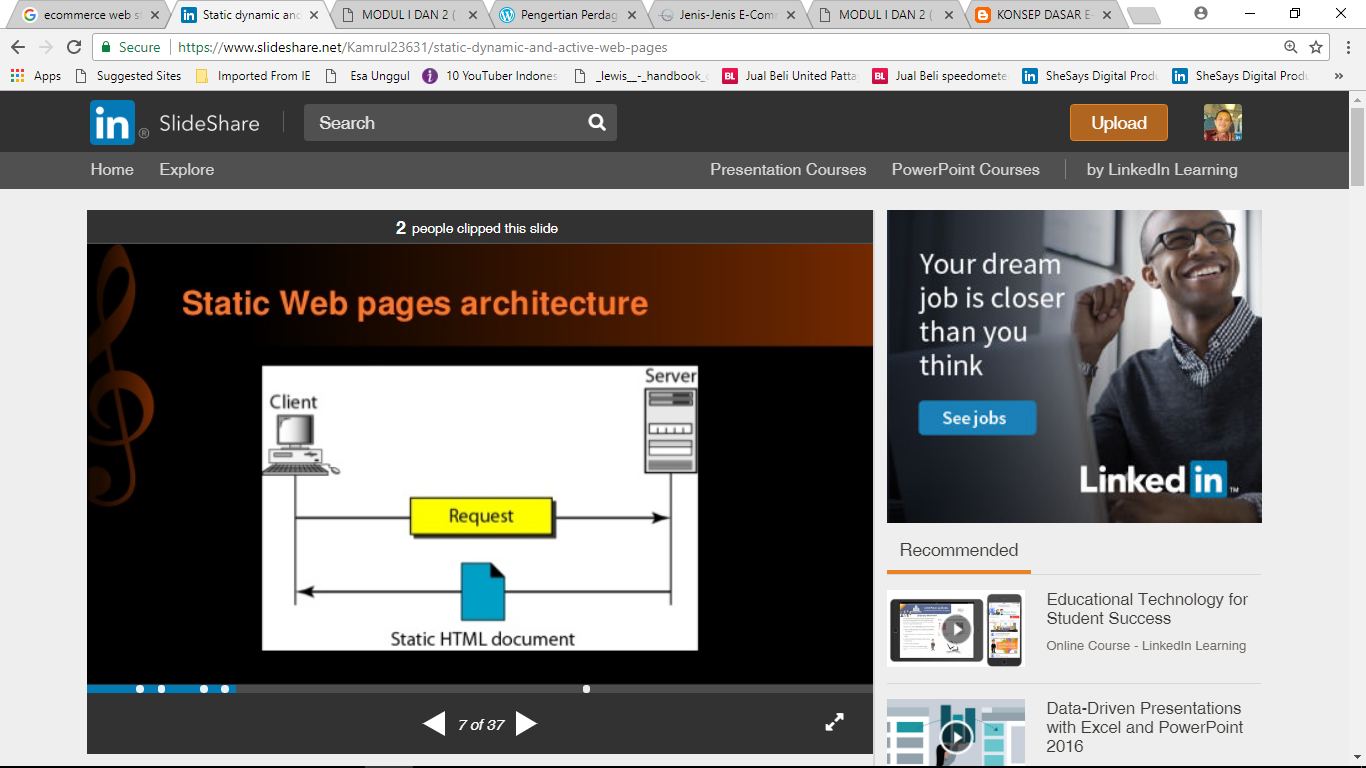 Konten web e-Commerce statik
Web-pages exist as individual files
Some file types that may be familiar:
MS Word: .doc, .docx;
MS EXCEL: .xls, .xlsx
ADOBE FILES: .pdf, .psd, .ai.
DIGITAL CAMERA: .jpg, tif.
Examples of typical static web-page files:
.htm
.html
Konten web e-Commerce statik
Pages typically contain text, hyper links, photos and graphics;
Pages may also contain animated or interactive media such as:
Movie clips (YouTube, etc)
Adobe Flash Presentations
Microsoft Silverlight
Other media types
Navigasi web e-Commerce statik
Pages are associated with each other by a menu of links or “Navigation Menu”
Changes to the main Navigation Menu will require an edit to every web page that contains this menu;
Web development software can automate Navigation Menu maintenance, but pages will still need to be re-published for changes to take effect.
Publishing – Web Static
Pages are published by uploading files to a Web Hosting Computer
Directly from within the development software
By transferring individual or groups of files with a File Transfer program;
Maintaining a networked folder with the Web Hosting Serve
Static Web-pages Files are published by physical transfer from the development PC to a Web Hosting Computer
Keuntungan dan Kerugian Web Static
Kelebihan:
Quick to develop
Cheap to develop
Cheap to host
Kekurangan:
Requires web development expertise to update site;
Content can get stagnant
Tipe web e-Commerce dinamik
Dynamic web page is a web page whose construction is controlled by an application server processing server-side scripts;
They can be customized according to the need of the user’
When a request arrives the web server runs an application program that creates the document;
The server returns the output of the program as a response to the browser that requested the document
Because a fresh document is created for each request, the contents of a dynamic document can vary from one request to another.
Web e-Commerce dinamik
Dynamic web page is a web page whose construction is controlled by an application server processing server-side scripts;
They can be customized according to the need of the user’
When a request arrives the web server runs an application program that creates the document;
The server returns the output of the program as a response to the browser that requested the document
Because a fresh document is created for each request, the contents of a dynamic document can vary from one request to another.
Arsitektur Dynamic Web-pages
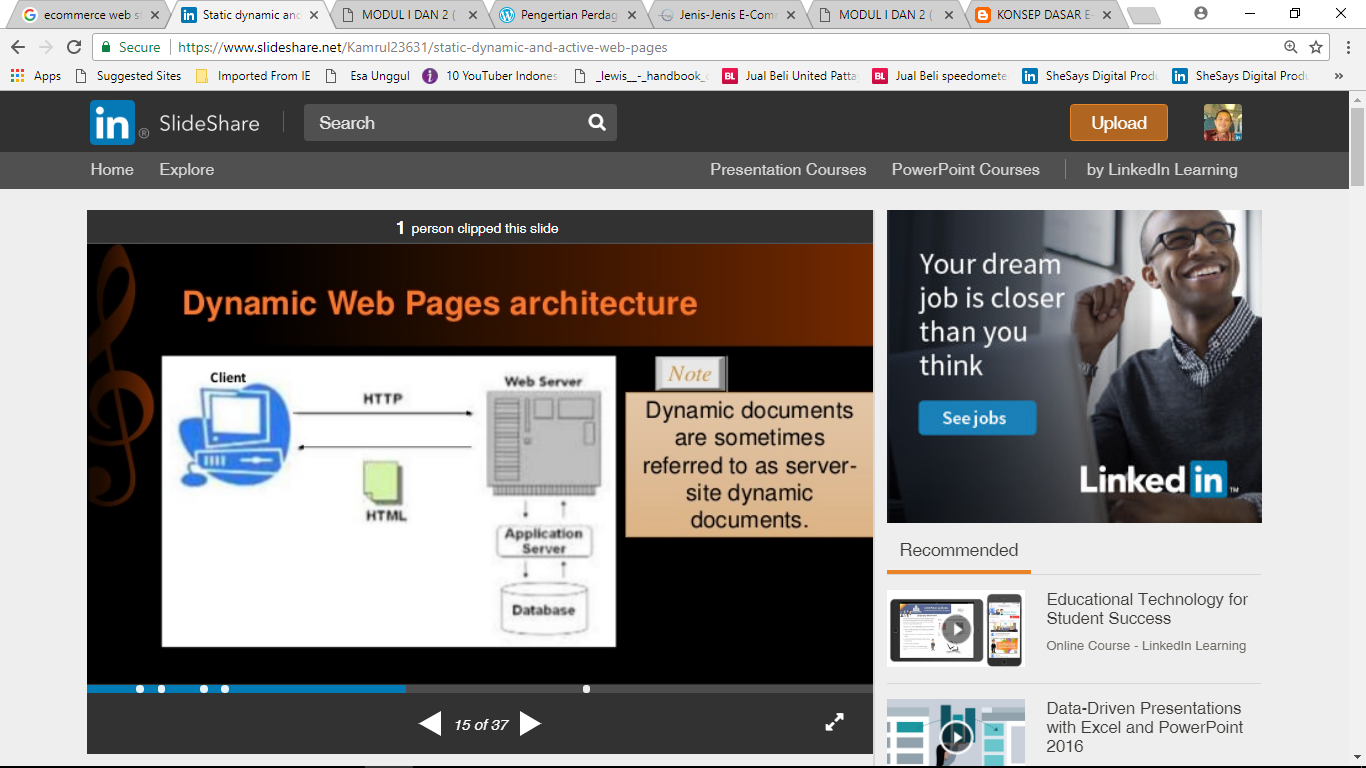 Dynamic documents are sometimes referred to as server-site dynamic documents
Web e-Commerce dinamik
Employ Dynamic pages that exist as files with extensions based on the type of programming used (.jsp, .cfm,.pl, .php, .asp, .aspx)
Pages are Dynamic in that they can draw ever changing content from external information sources;
Pages can provide Create, Retrieve, Update and Delete functions for company records;
Pages may not require re-publishing.
Fitur Web e-Commerce dinamik
Pages are capable of providing interactivity such as:
Forms to request information or submit sales leads
Internal searches within our site
Registration and login, personal profile maintenance and authenticated/secure access to protected or premium content.
Fitur Web e-Commerce dinamik
Dynamic Product Catalogs and online sales (eCommerce);
Information that is already maintained within company IT System such as Databases, Spreadsheets and text files can be leveraged as Web Content;
Access can be granted to allow customers to maintain their own information
Kelebihan dan kekurangan web dynamic
Kelebihan:
Restructuring of dynamic websites is easier, thus ensuring its longevity
Can be developed/amended/added to as and when required;
Access to be able to content manage the website from any computer, anywhere in the world (that has internet connection)
Website content contributors/editors only need basic content editing skills
Kekurangan:
For smaller companies a Dynamic website might be too expensive of seen as unnecessary so the investment might not be justified;
Slightly longer initial development time
Cost of implementing training of Content Management System to client/staff
Istilah-istilah e-Commerce
E-cash/electronic cash:
E-cash juga disebut Digital Cash atau Digital Money.
Uang tunai yang biasa digunakan sebagai alat pembayaran kini dapat digunakan secara elektronik dengan cara mengirimkan nomor dari satu komputer ke komputer lain (atau antar handphone).
Nomor tersebut kemudian diisukan oleh sebuah bank dan merepresentasikan sejumlah uang yang dapat digunakan sebagai alat pembayaran seperti biasa
Cash on Delivery (CoD)
COD merupakan suatu metode pembayaran e-commerce dimana si pembeli menyerahkan uang atau membayar sejumlah uang kepada si penjual saat terjadi pengiriman barang sesuai kriteria yang telah disepakati
Istilah-istilah e-Commerce
E-checks/electronic checks:
Alat pembayaran e-commerce ini memungkinkan customer untuk melakukan pembayaran kepada penjual dengan mengirimkan check elektronik via e-mail.
Check berisi pesan yang memuat semua informasi yang diperoleh dari check yang sebenarnya tetapi bisa ditanda tangani secara digital atau surat kuasa.
Tanda tangan elektronis tersebut ditulis dalam bentuk sandi dengan cara mengenkripsi melalui kunci rahasia customer, kemudian penjual mengesahkan dengan kunci private.
Pesan yang dihasilkan akan disandikan dengan kunci rahasia pihak bank hingga disediakan kunci pembayarannya
Istilah-istilah e-Commerce
E-wallet/electronic wallet:
Melalui metode pembayaran e-wallet pembayaran dilakukan dengan cara menyimpan nomor kartu kredit anda ke hard disk dalam kondisi terenkripsi dengan aman.
Pada e-commerce yang mendukung sistem pembayaran dengan e-wallet ini, ketika tombol “pay” ditekan maka proses pembayaran melalui kartu kredit akan dilakukan secara aman oleh server perusahaan tersebut
Merchant account:
Merchant account adalah hubungan relasi antara pelaku bisnis dengan bank, dimana ada syarat dan peraturan ketat yang berkenaan dengan pengeluaran merchant account-nya.
Jika status dari merchant account tersebut sudah diperoleh, merchant akan menyewa atau membeli software yang dipergunakan untuk proses transaksi
Istilah-istilah e-Commerce
Credit Card dan Smart Card:
Dalam transaksi e-commerce, credit card atau kartu kredit digunakan sebagai sarana untuk berbelanja yang memungkinkan untuk pembayaran tidak langsung dilunasi saat pembelian dilakukan, sehingga produk yang dibeli dapat dicicil hingga beberapa kali.
Drop shipping:
Dropshipping adalah sebuah tipe e-commerce dimana si distributor atau produsen dari suatu produk mengirimkan produknya langsung kepada si pembeli (sudah dalam keadaan dikemas), sehingga si dropshipper tidak perlu menjadi perantara tetapi ikut mengambil untung dari hasil penjualan tersebut
Istilah-istilah e-Commerce
Payment Per Click (PPC):
PPC adalah sebuah bentuk periklanan online dimana setiap ada orang yang meng-klik pada suatu produk atau iklan pada website e-commerce tertentu, si penjual atau pemilik toko online tersebut akan membayarkan sejumlah uang yang jumlahnya telah disepakati sebelumnya. Contohnya adalah pada e-commerce jenis marketplace.
Payment Getaway:
Payment getaway adalah prosedur pembayaran yang dilakukan untuk setiap transaksi pada sebuah e-commerce. Metode ini bisa dilakukan secara onsite maupun offsite, tergantung mana yang paling cocok dengan model e-commerce tersebut
Istilah-istilah e-Commerce
Wholesaler dan Retailer:
Jika dalam perdagangan di dunia nyata dikenal istilah pedagang grosir dan eceran, maka dalam e-commerce pun dikenal pula wholesaler dan retailer.
Wholesaler adalah suatu unit usaha yang membeli atau menjual kembali produknya kepada para pengusaha (yang bukan merupakan pengguna akhir).
Sementara itu, retailer adalah orang yang membeli barang dalam jumlah besar kemudian dijual kembali kepada pembeli individu.
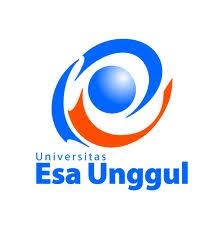 TERIMA KASIH
H. Andri Budiwidodo, S.Si., M.Ikom